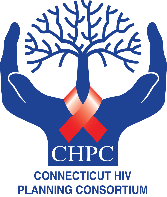 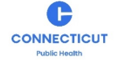 Introduction to the Quality & Performance Measures Team

Setting Expectations and Making Impact!
January 15, 2025
You Are In The Right Place If..
You value impact, alignment and improvement
You believe there is always a way to be better
You implement quality as a standard practice
You are interested in being part of a quality improvement team
You appreciate how data can improve quality
QPM Committee Charge
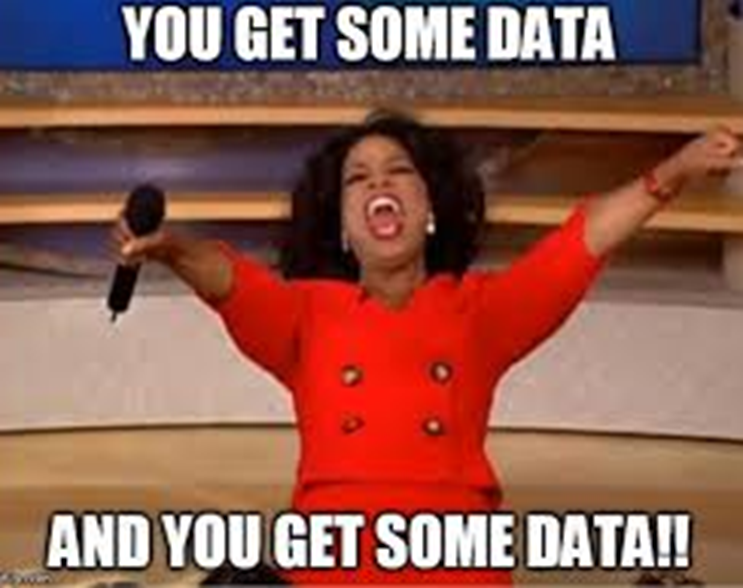 Review and discuss data
Develop indicators to track our progress in ending the syndemic
Help improve the quality of HIV Prevention and Care in CT
Charge #1: Review and Discuss Data
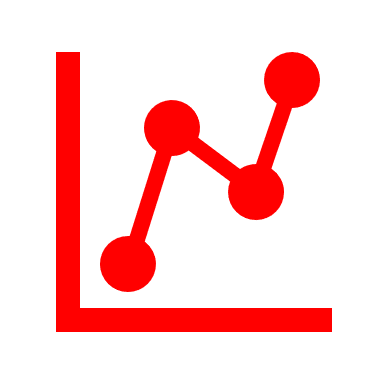 -Review and discuss data on team-identified priority topics and Plan indicators
-Presentations at CHPC meetings, with ‘deeper dives’ in QPM
-2025 topics to include:
PrEP
Linkage to Care / Rapid Start
Why Data?  Numbers = People
Numbers = people 
Numbers drive decision-making
Assess attitudes and perceptions including customer satisfaction and experience  
Document needs and gaps 
Measure performance 
Improve services 
Show impact of the resources used 
Numbers = resources
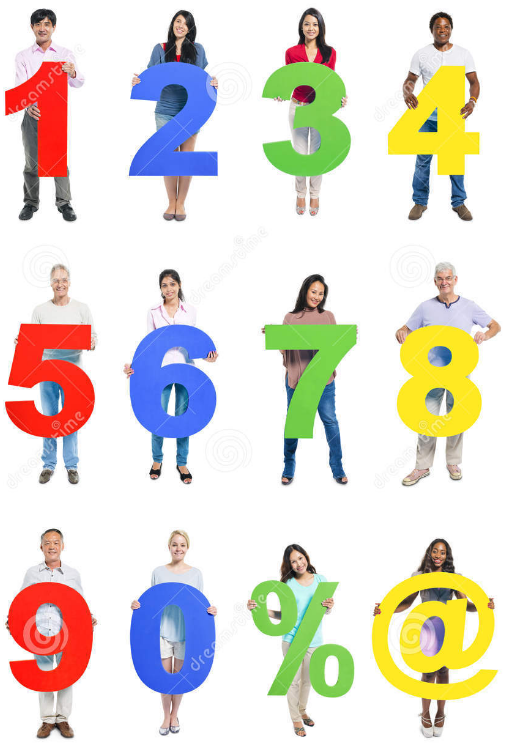 Charge #2: Develop &Track Indicators
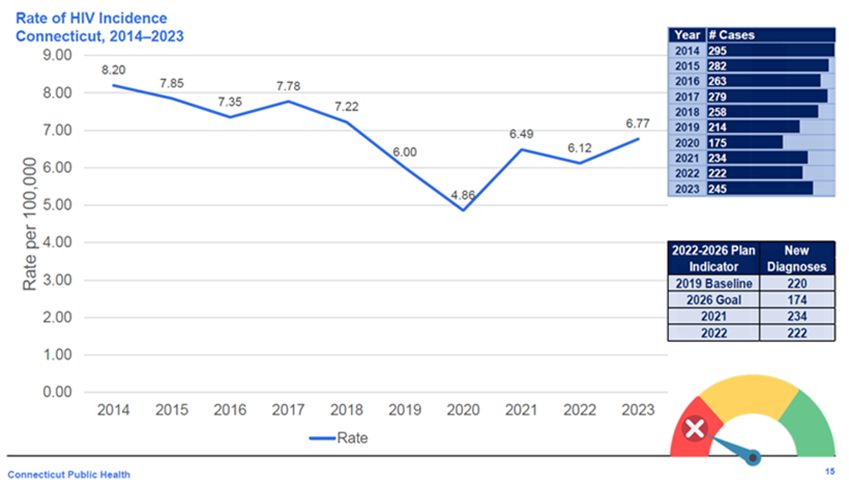 Annual review of progress on indicators
Update indicators for 2027-31 Plan
Indicators Show Us How are we doing
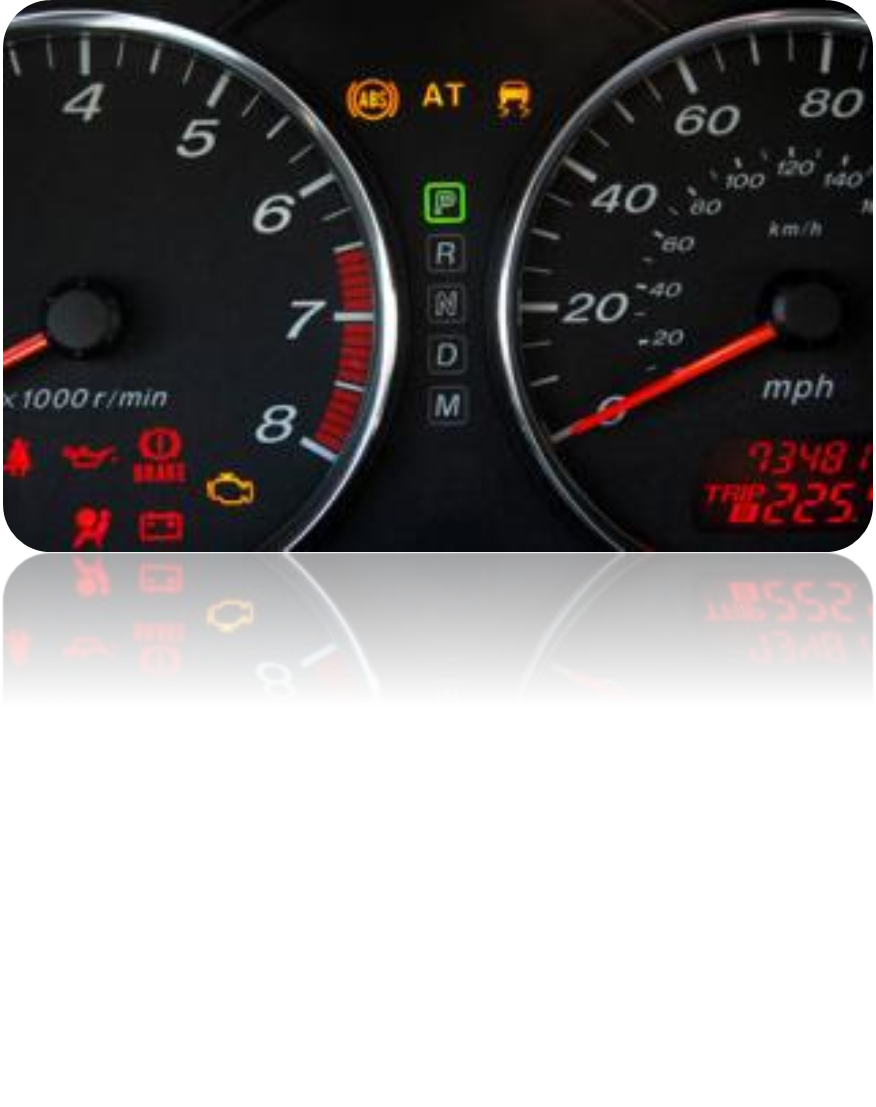 Committee Charge #3 Support Statewide Quality Improvement (QI) Efforts
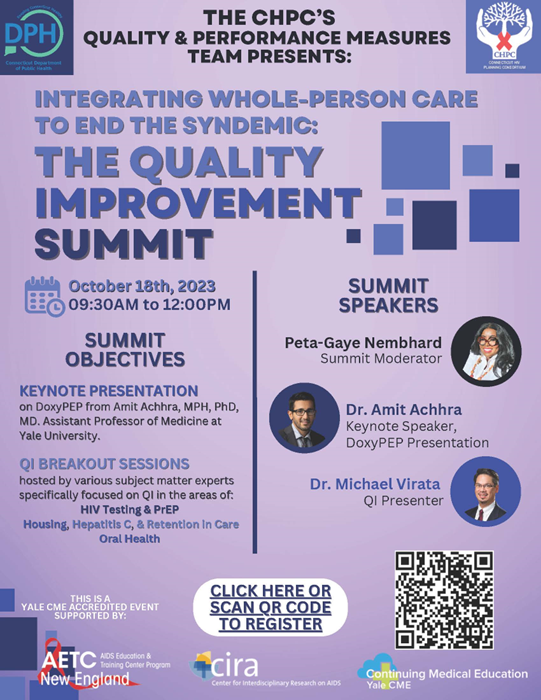 Share the results of QI projects across the different Ryan White Parts – promising practices and lessons learned 
Use data to identify future QI projects on key topics
Hold an annual Quality Summit
Let’s Talk Alignment
How does the work of the QPM Team align with the Integrated Plan?
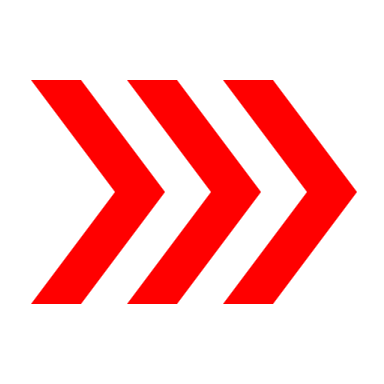 QPM Alignment
QPM activities cut across all 4 Plan goals
QPM has focused on:
Objective 1.2: decrease disparities in new HIV diagnoses
Objective 2.4: increase housing access
Objective 3.1: develop stigma indicator
Objective 4.3: monitor Plan implementation
What Will Our Work Look Like This Year?
INITIAL 2025 QPM WORKPLAN
QPM Meetings
We Want To Hear From You
Please complete the poll to decide on a topic for the September data presentation
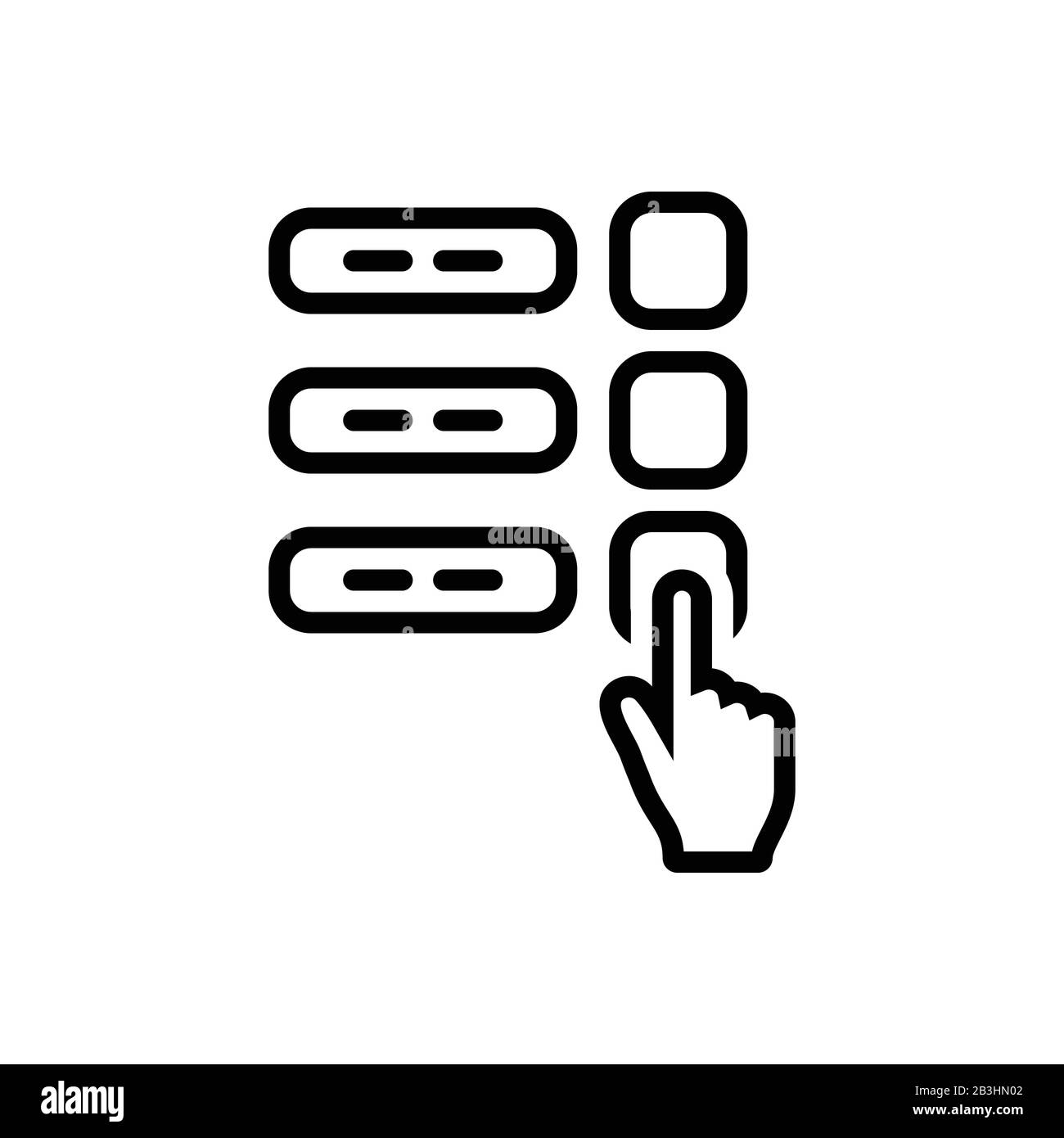 ‘QI Spotlight’ Mini-Presentations
Highlight several QI projects at QPM meetings this year
Brief presentations (10-15 minutes)
Members can volunteer or nominate a project
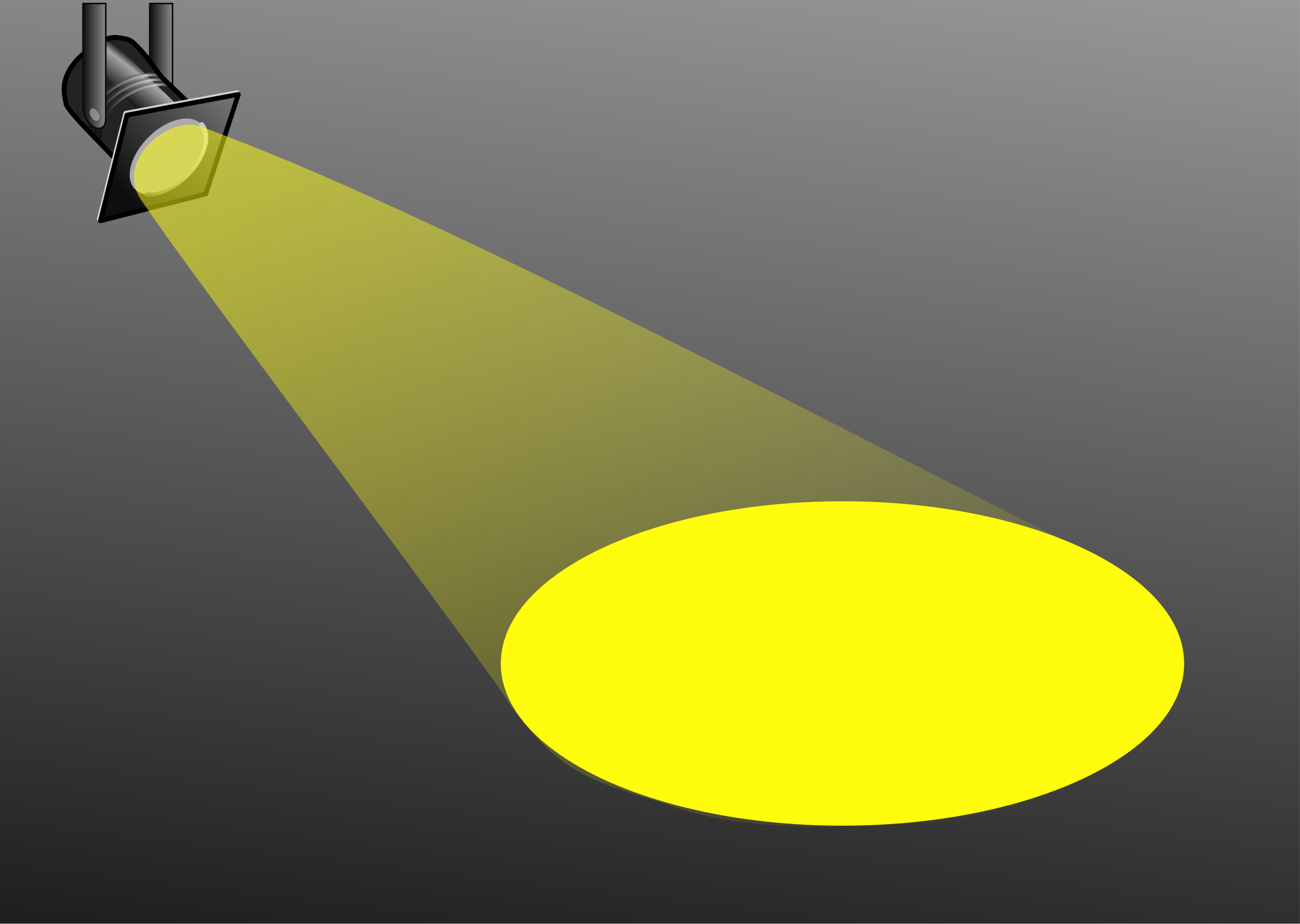 Projects that address a key focus area and/or generate lots of lessons learned / insights / new ideas for improvement
What Is Expected of a QPM Team Member
Actively engage in our discussions and decision making
Share your jurisdictions’ QI efforts
Bring our discussions back to your agency
Implement any new QI tips that you have learned
Help us continuously improve as a planning body